Making Grammar Fun! Grammar Games & Activities April 17, 2014www.ellseelearning.weebly.com
Laura Connor, English Language Fellow
U.S. State Department
Mongolian University of Science & Technology
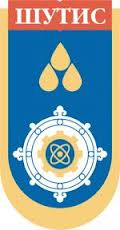 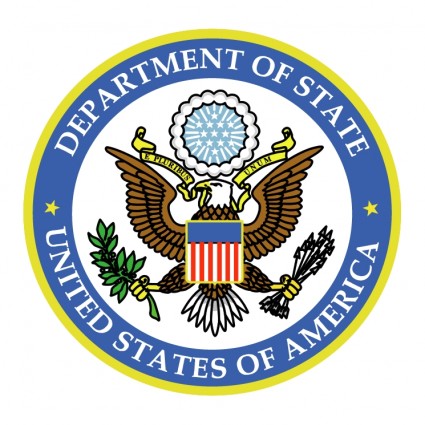 Workshop Objectives
Today we will… 
Understand how to use a student-centered lesson model for grammar instruction
Learn and practice grammar activities for the English classroom
Grammar Warm-Up Activity#1 using songs to teach grammar
Listen: Fill in the blanks as we listen to Tom Petty’s famous song.
Categorize: place the words that you filled in as either “adjective” or “adverb”
Assess: Check your answers with the person next to you.
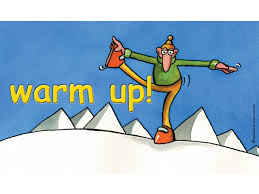 American Girl by TOM PETTY
"American Girl"Well, she was an American girlRaised on promisesShe couldn't help thinkin'That there was a little more to life somewhere elseAfter all it was a great big worldWith lots of places to run toAnd if she had to die tryin'She had one little promise she was gonna keepO yeah, all rightTake it easy, babyMake it last all nightShe was an American girl
Well it was kind of cold that night,She stood alone on her balconyYeah, she could hear the cars roll by,Out on 441 like waves crashin' on the beachAnd for one desperate momentThere he crept back in her memoryGod it's so painful when something that's so closeIs still so far out of reachO yeah, all rightTake it easy, babyMake it last all nightShe was an American girl
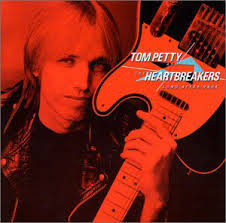 Why Was that Activity a Good Way to Start A Lesson?
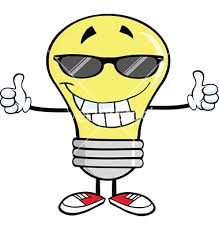 Worked together
Practiced grammar topic
Practiced listening
Critical thinking (categorize)
Fun
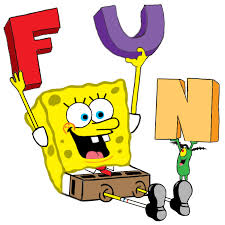 FUN FACTS ABOUT TEACHING GRAMMAR
Grammar should not be taught in isolation.
Students should practice the grammar in relation to a topic you are teaching.
When teaching grammar and using fun activities, it is important to know how and when to use those activities.
The more fun students have with grammar,           the more they will want to learn it!!
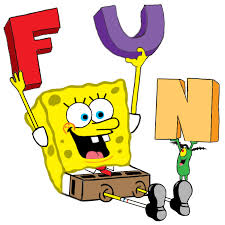 Collaboration
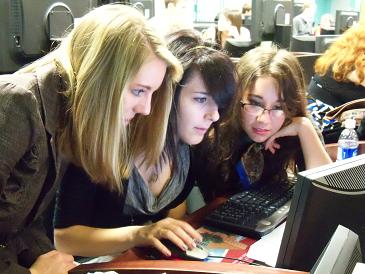 Benefits of Small Group Learning
Allows for more authentic communication in a more relaxed setting
Students ask more questions and explanations (critical thinking)
TEAM WORK! 
Can group students by levels and needs
Allows time to work with lower level students
The key to good teaching
is good PLANNING!
What is the first thing you 
do when you are planning 
a lesson?
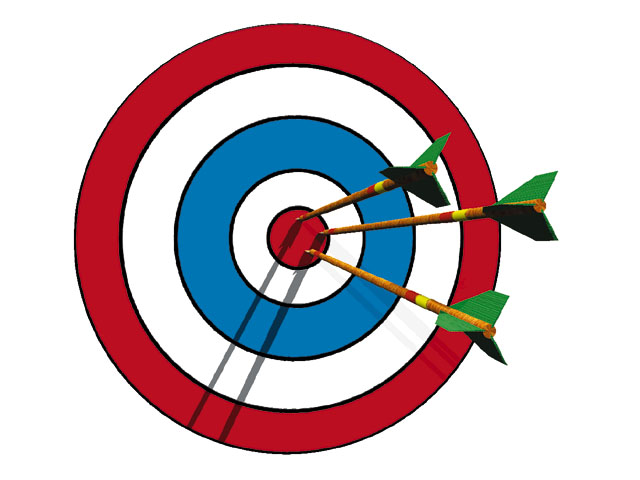 Objectives
= GOAL or AIM of THE LESSON
What will students be able to do by the end of the lesson? 
Sets a target for students and teacher to meet by the end of the lesson
Does this activity help my students to achieve my objective? 
Plan ALL activities based on helping students to meet your lesson plan objective
[Speaker Notes: Highlight that the first thing that the facilitators did for this workshop was outline objectives of what we wanted participants to walk away being able to do, and then designed the workshop’s instruction and activities based on those objectives.]
Which Objective is BETTER? WHY?
1. SWBAT (Students will be able to…) use the past simple and past perfect with learned vocabulary. 



2. SWBAT (Students will be able to…) use the past simple and past perfect to present about their favorite childhood memories.
OR
WHY??
Which Objective is BETTER? WHY?
1. SWBAT (Students will be able to…) learn vocabulary about careers.  SWBAT practice the future tense. 



2. SWBAT (Students will be able to…) write 5 sentences describing their dream jobs using the future tense.
OR
WHY??
STUDENT CENTERED LESSON
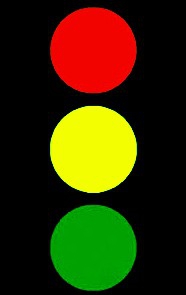 Teacher gives goals/objectives.
Models learning task- thinks out loud.
Students listen/note-take
I DO
Students try task in pairs, or with guidance of the teacher.
More modeling if necessary
Teacher checks for understanding
 Meet with lower level learners
WE DO
Collaborative learning
Students work independently from teacher in small groups or alone
Teacher checks for understanding
 Meet with lower level learners
YOU DO
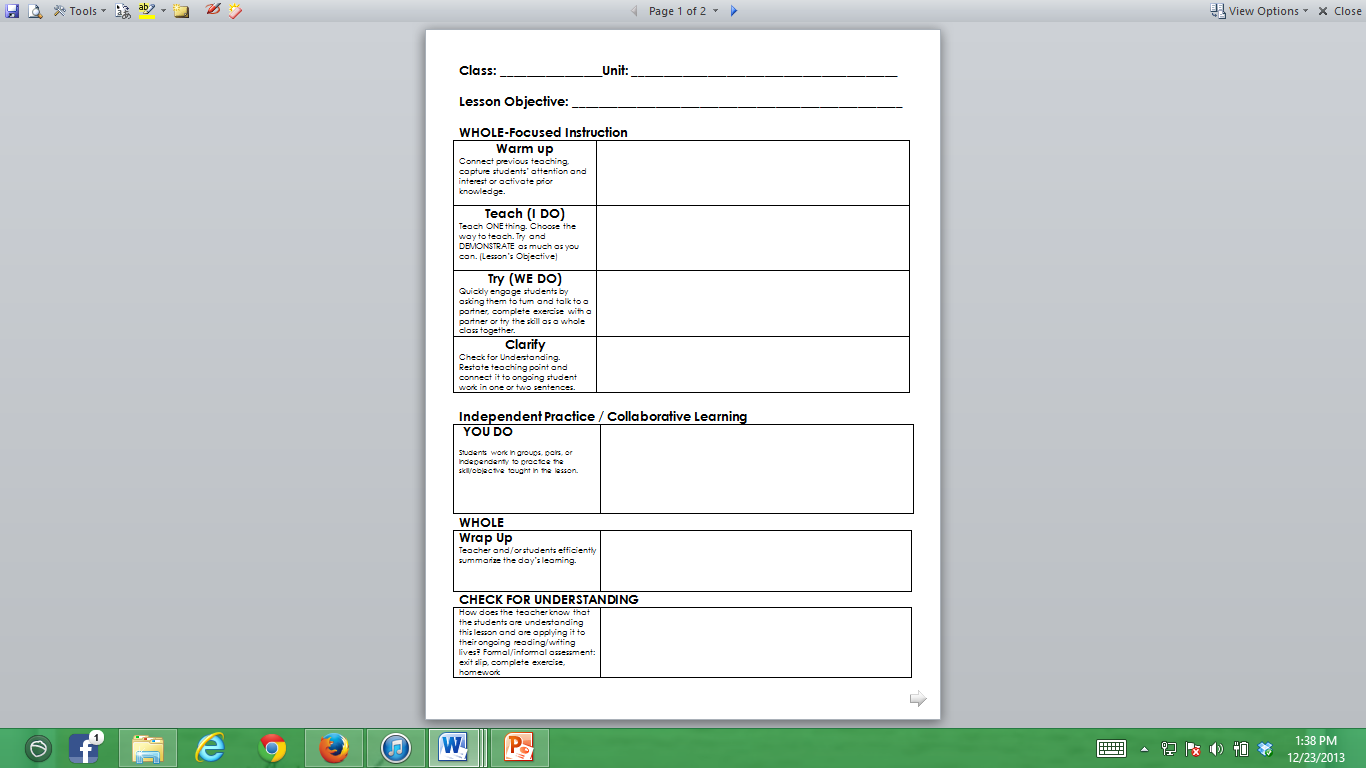 Sample lesson plan:
Class: Speaking III      Unit: Travel 
Objective: SWBAT use sequence words to write a story about traveling. 

Lesson Sequence:
Warm Up: Listening: Tom Petty’s American Girl (review of adjectives/adverbs)
Mini Lesson:
2. I DO: Teacher will introduce students to sequence words.  TW model how to use sequence words by explaining to students a daily routine.
3. WE DO: (Practice) SW work together whole class to write a story about 3 pictures showing different stages of traveling using learned sequence words.
4. YOU DO: SW work in pairs or groups of 3. SW do a gallery walk to write a story about traveling (using sequence words & adjectives).  SW will edit their story. 
5. Whole Class: SW share their picture to the whole class and tell the story that they have written. 
6. Wrap Up:  Students will write 3 sentences about their daily routine using sequence words.
GRAMMAR GAMES & ACTIVITIES
http://www.eslgamesworld.com/
WHEN DO YOU USE GAMES IN A LESSON?
Games should be saved for last
Why?? 
Because…
The beginning of the lesson is the “I DO” part when you are teaching them the day’s objective or lesson
this is when students are starting to lose concentration
need an opportunity to move around and have some fun!
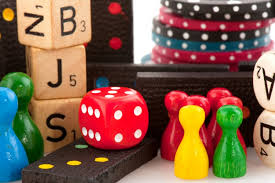 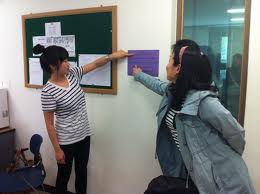 #2 Gallery Walk
A Gallery walk is station activity
Students are grouped into teams of 2-5
Each team gets a specific color marker
Teams walk around to each station and add to the topic
What topics might you do a gallery walk with? 
Examples: 
Parts of speech
Proper Nouns
Themes you are teaching
Picture description
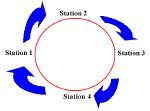 This Activity’s Objective…
SWBAT use sequence words when telling a story based on travel pictures
FIRST		AFTER

THEN		LATER	

NEXT		FINALLY	

SECOND	LASTLY
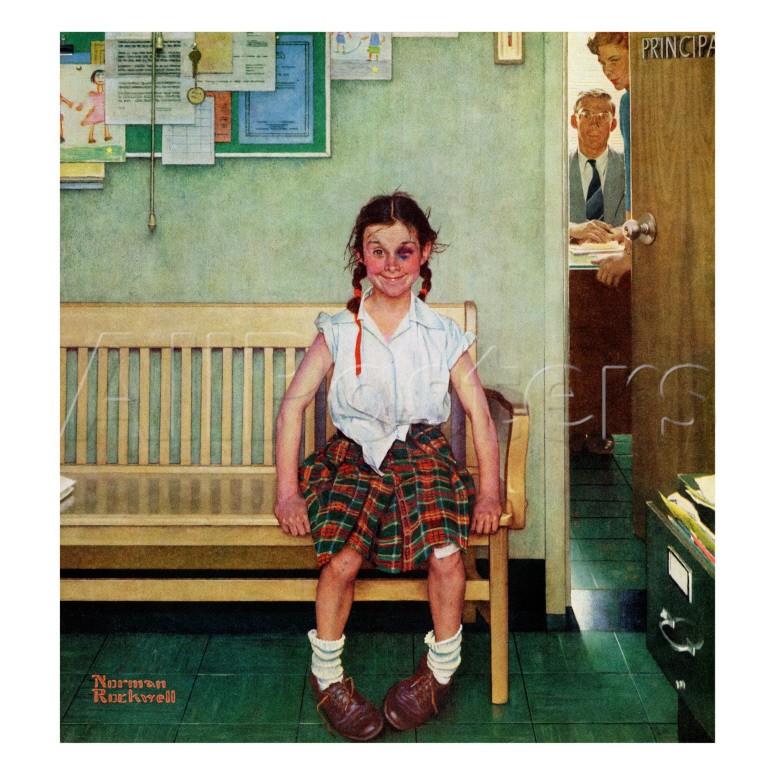 Let’s tell a story about this painting.
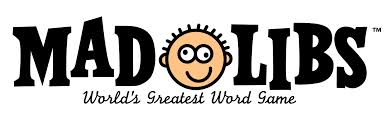 Online: http://www.eduplace.com/tales/ 
This is a word phrase game where one student prompts (or asks) another for a list of words to substitute for blanks in a story, before reading the - often comical or nonsensical - story aloud.  
You can also have students complete the blanks themselves with parts of speech and make a conversation relevant to your lesson
#2 Madlibs Write down examples of the following:
Noun
Progressive verb 
Exclamation
Place
Person
Mad Lib: 
I love to travel.  I love to travel in a _____________. (noun)
When I am __________________ (progressive verb), I shout, “______!” (exclamation). 
One day I hope to travel to ___________ (place) with _______________ (person)
#4 Stoplight
Group students into pairs or teams. The teacher will write 4-5  categories on the board. 
The teacher will say the alphabet out loud, and when students hear a letter they like, they yell “STOPLIGHT!”.
Student teams must name an ADJECTIVE, ADVERB, FAMILY WORD, FOOD WORD that starts with M.  The first team to get all 4 categories correct, wins! (Example: Mad / many / mother / mozzarella cheese)
The letter should change for every round.  
*Time 1 minute for each round so that students don’t take too long to finish.
*You can keep points for each team or just play as you go.
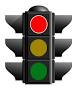 STOPLIGHT
FOOD
RUSSIA
MUSIC
ADJECTIVES
MOVIES
# 5 What’s Happening?
Student A is chosen and steps outside or puts his or her head down on a desk. 
The remaining students select an action verb, such as study or fly. 
Student A tries to guess the action word by asking questions substituting the word coffeepot wherever a verb would appear. 
The other students answer with clues that are deliberately evasive but true. When Student A identifies the mystery action word, another person becomes It and the game continues.
questions
Laura Connor 2013
LCONNOR416@GMAIL.COM

WWW.ELLSEELEARNING.WEEBLY.COM